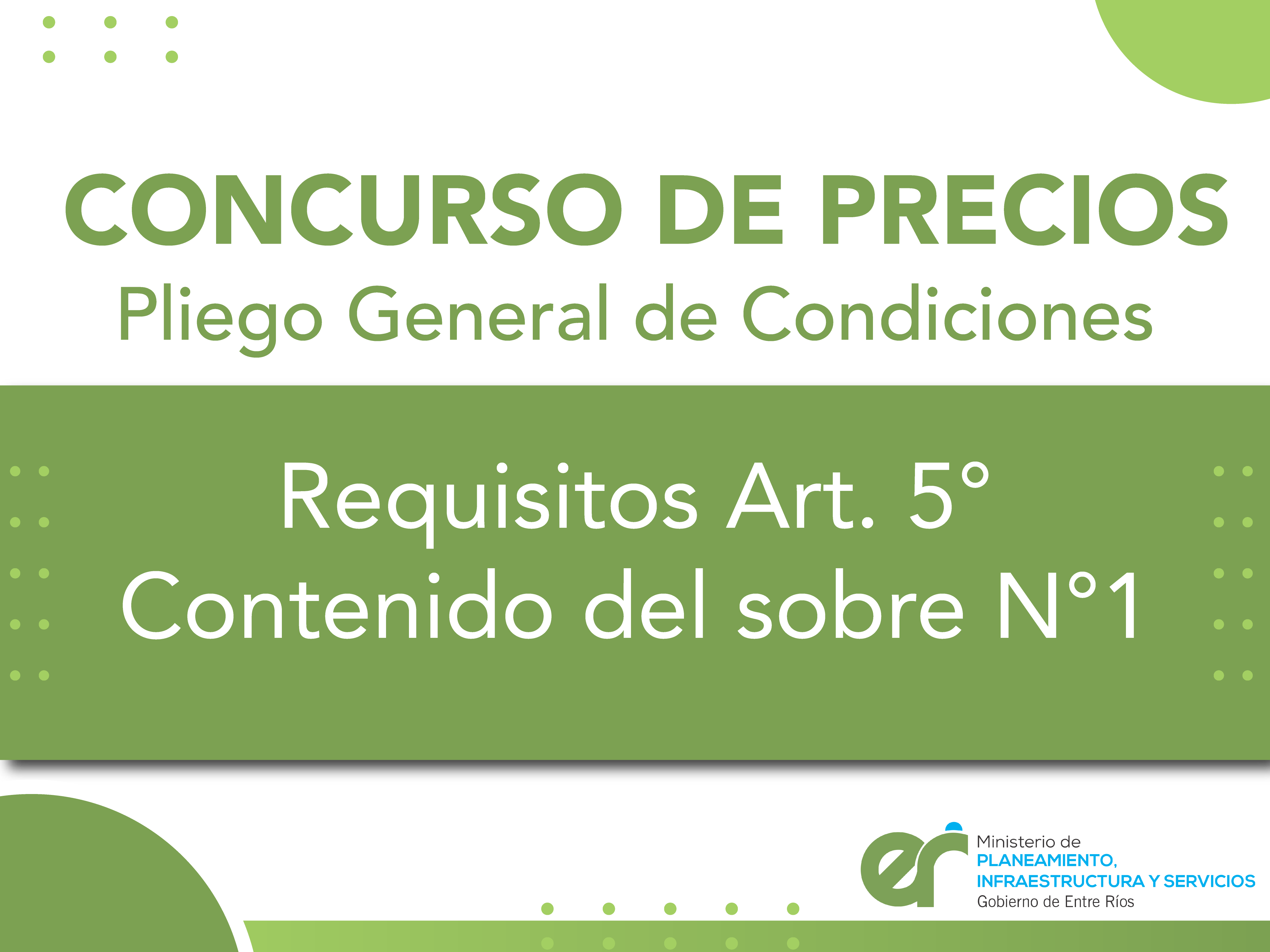 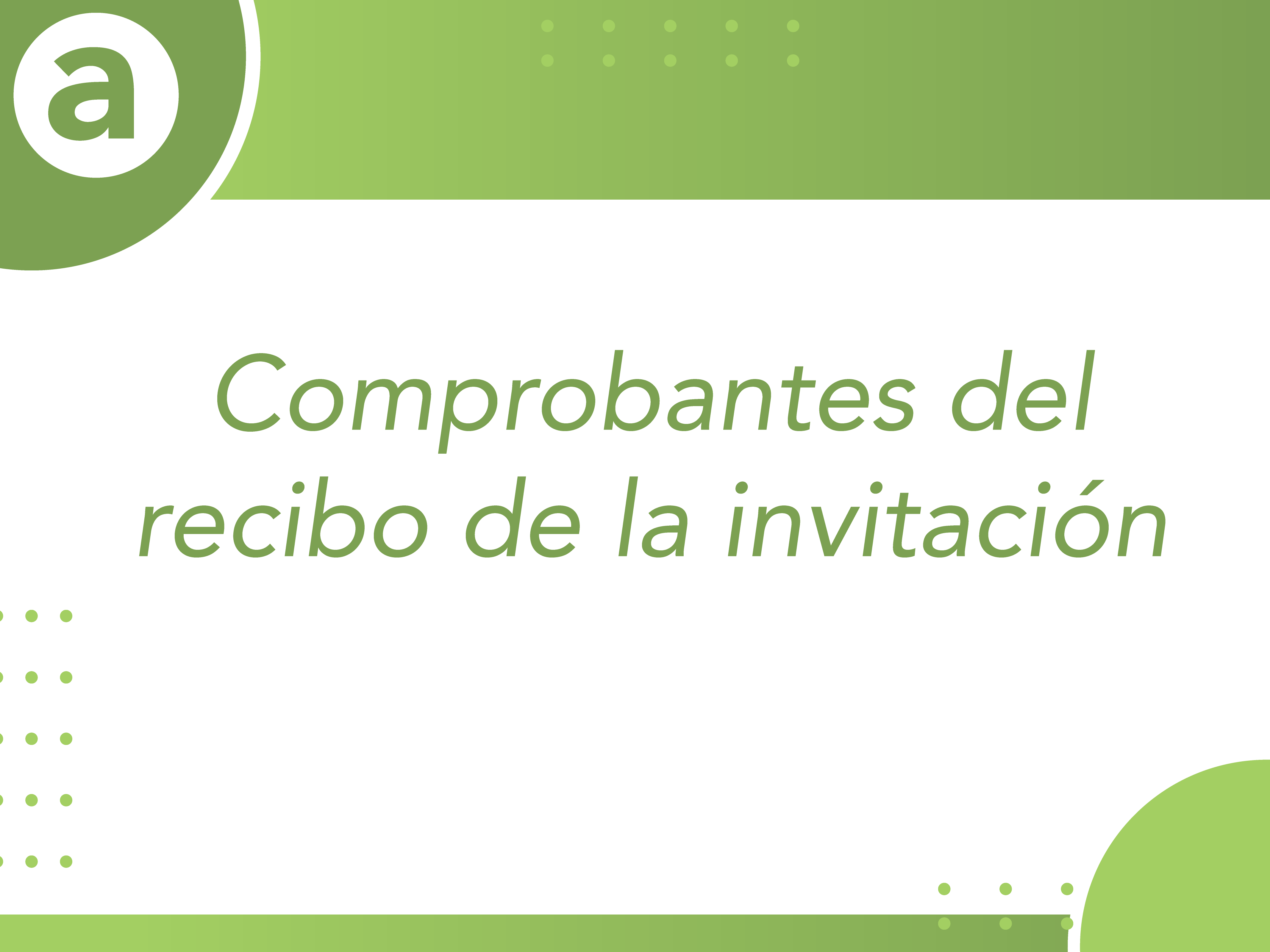 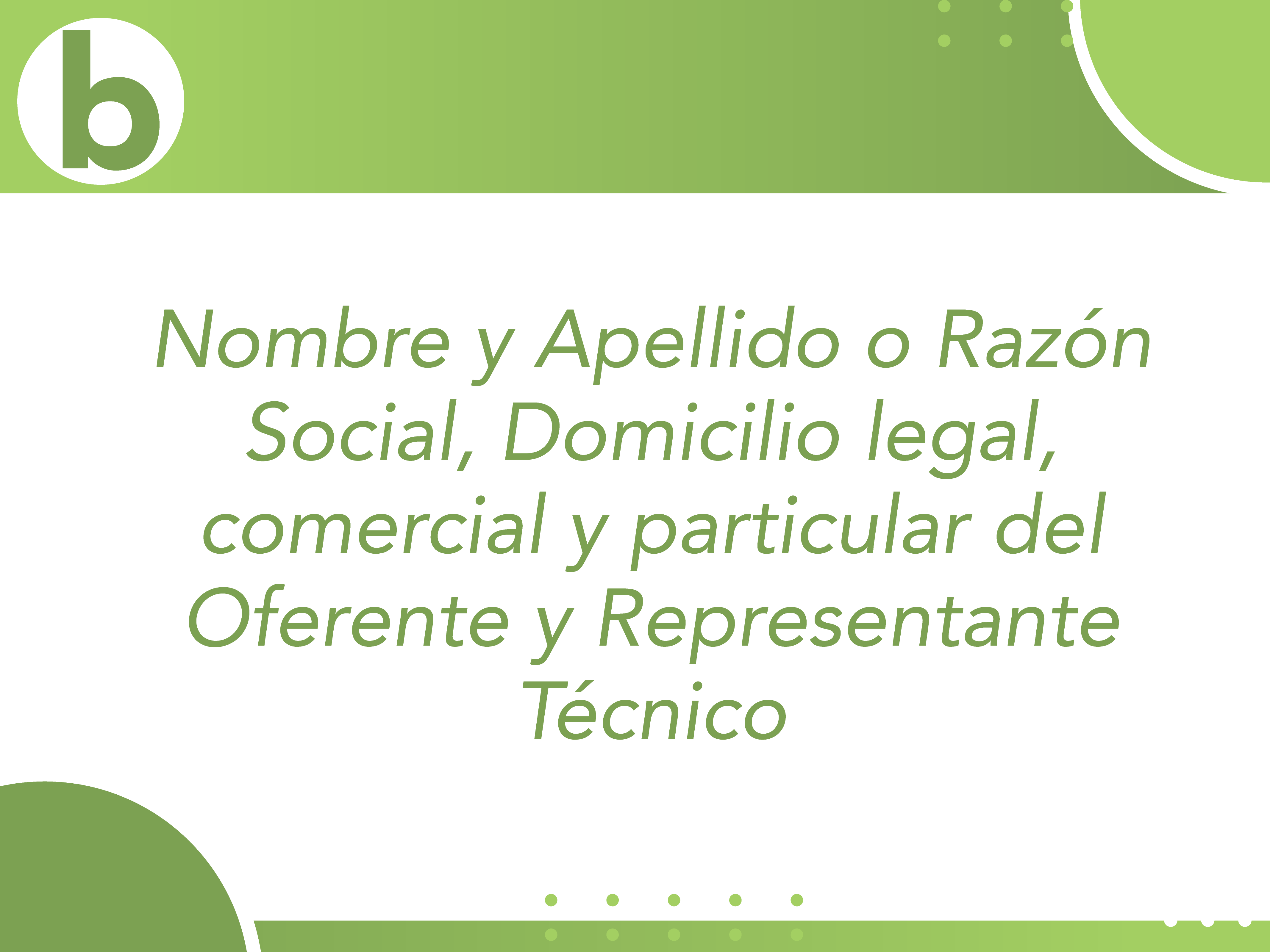 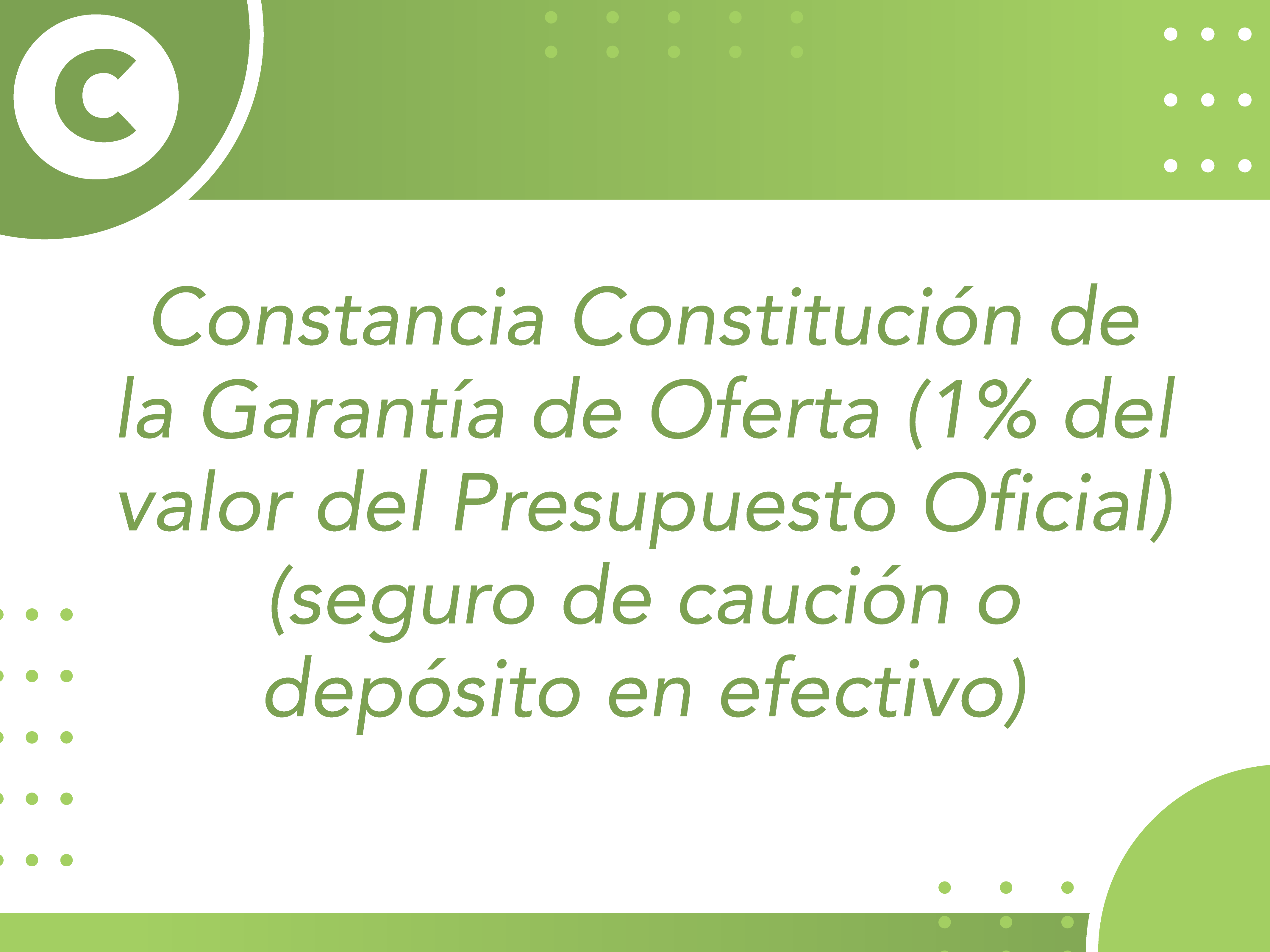 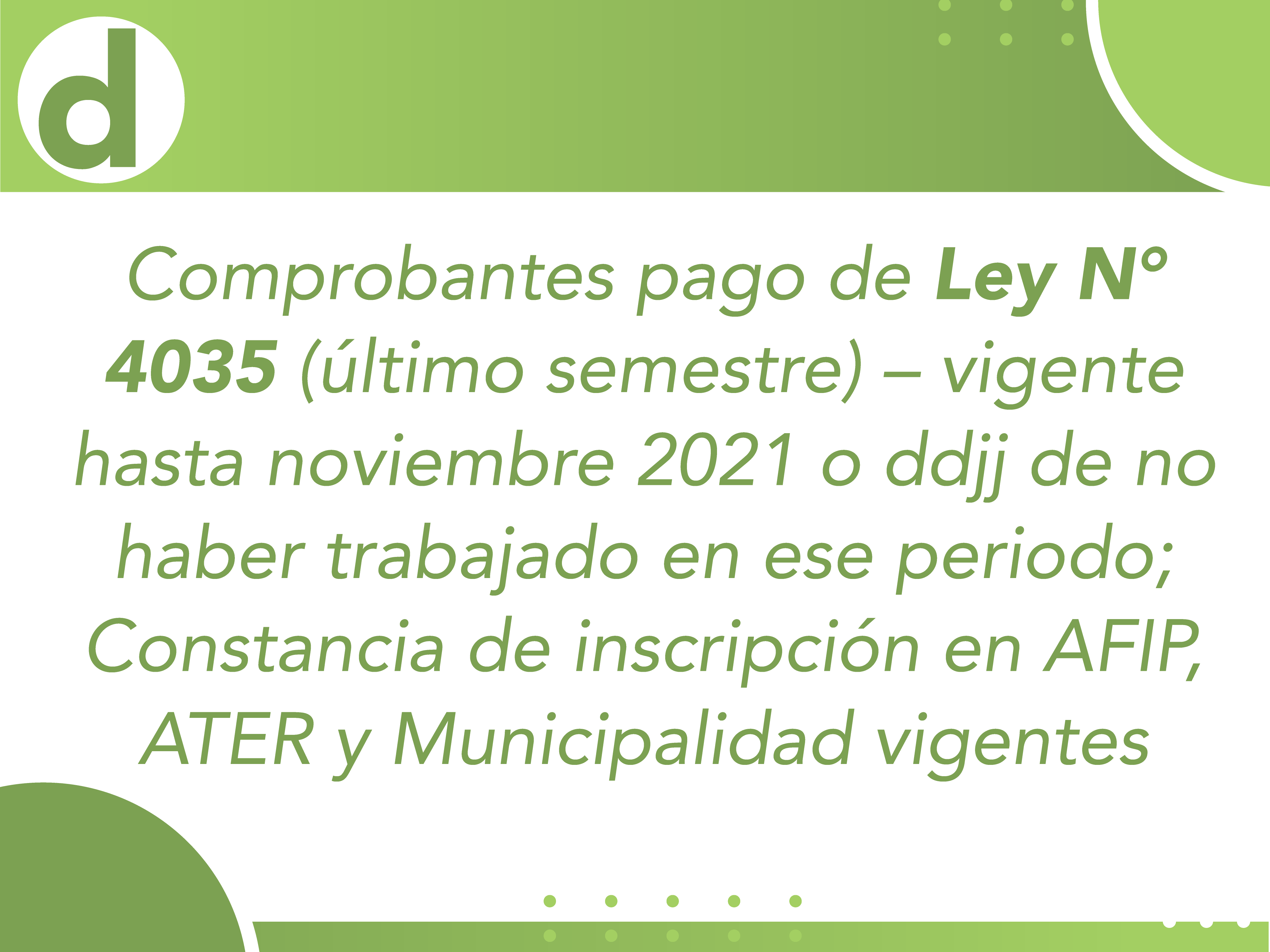 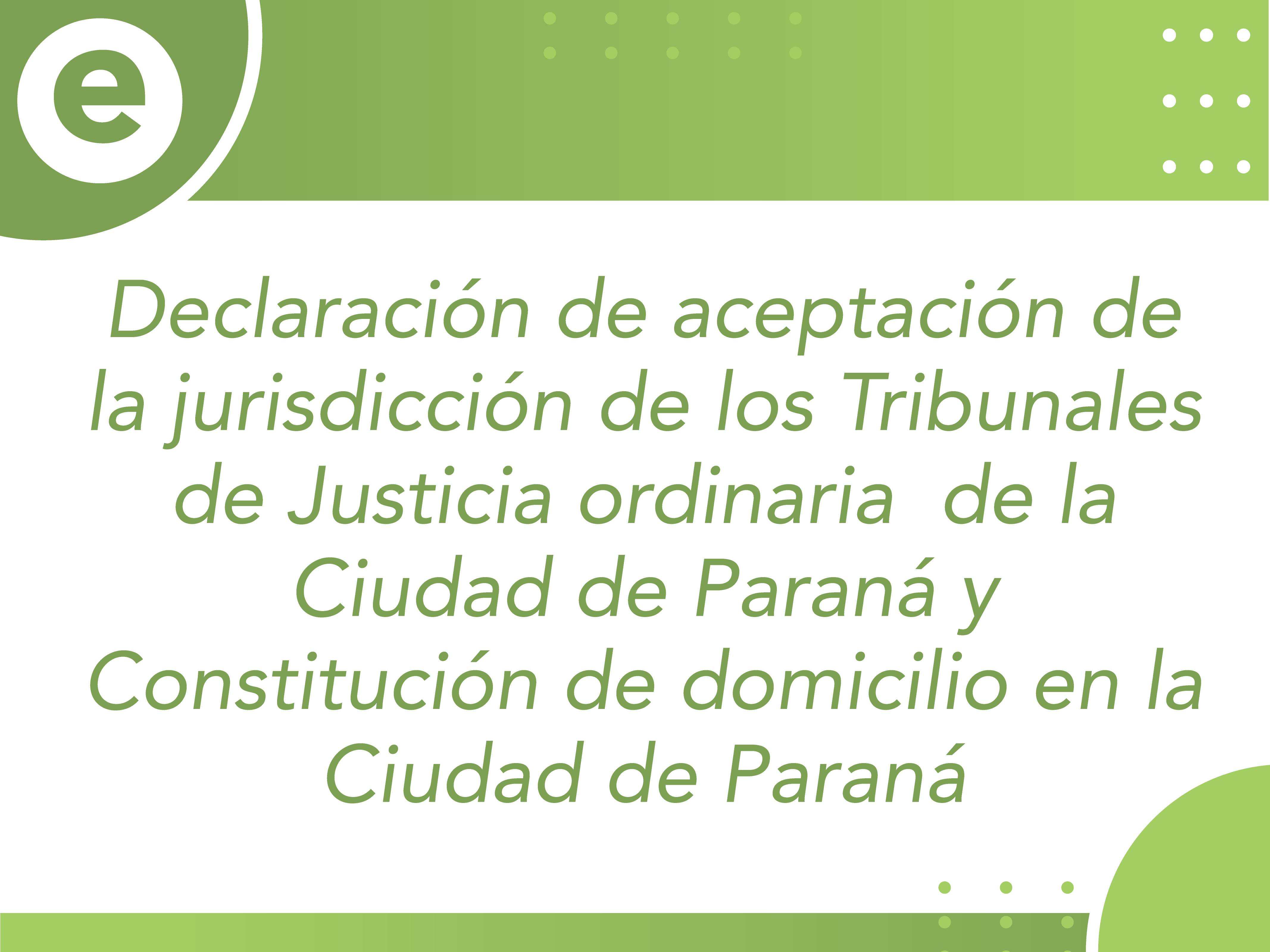 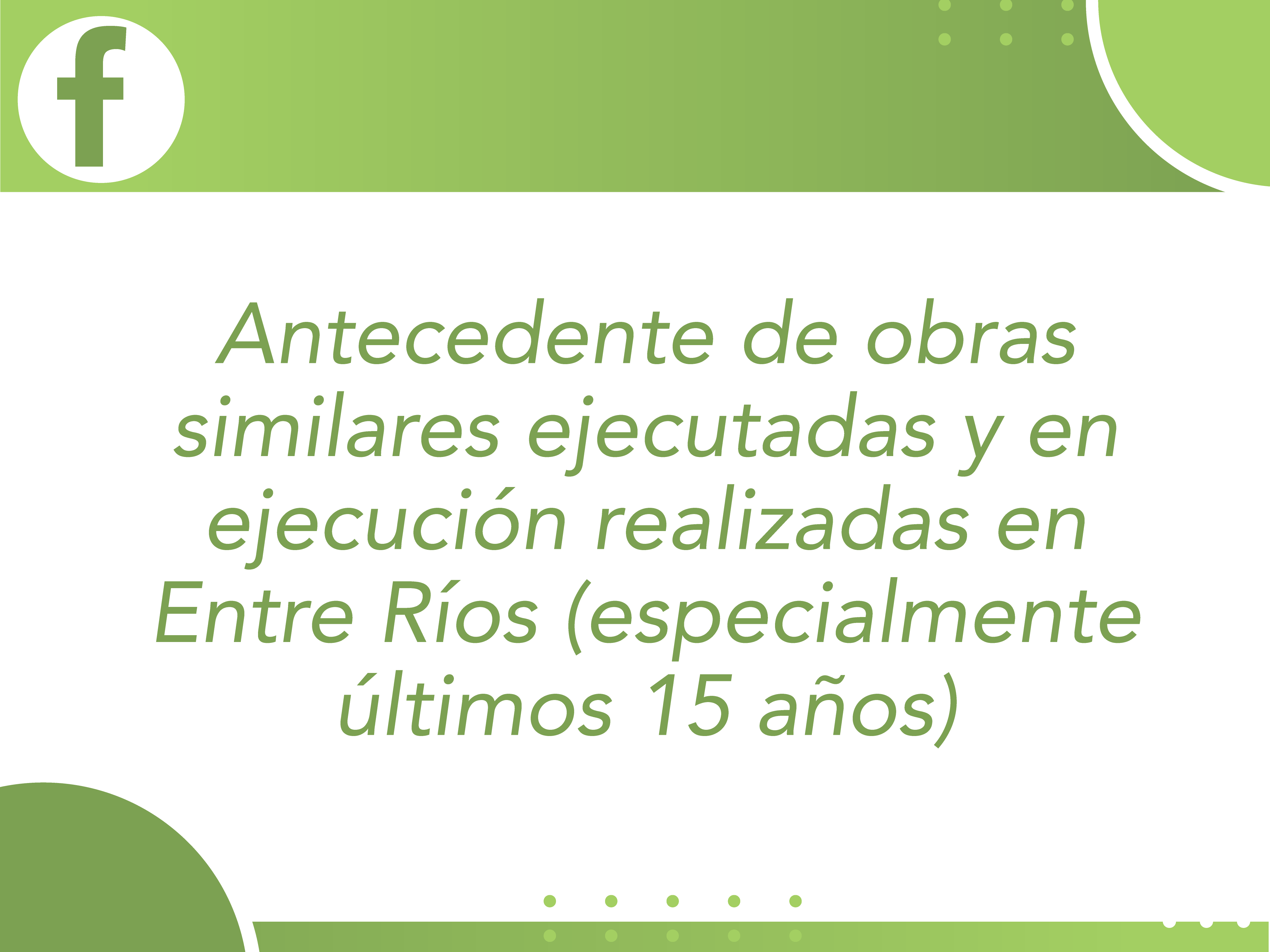 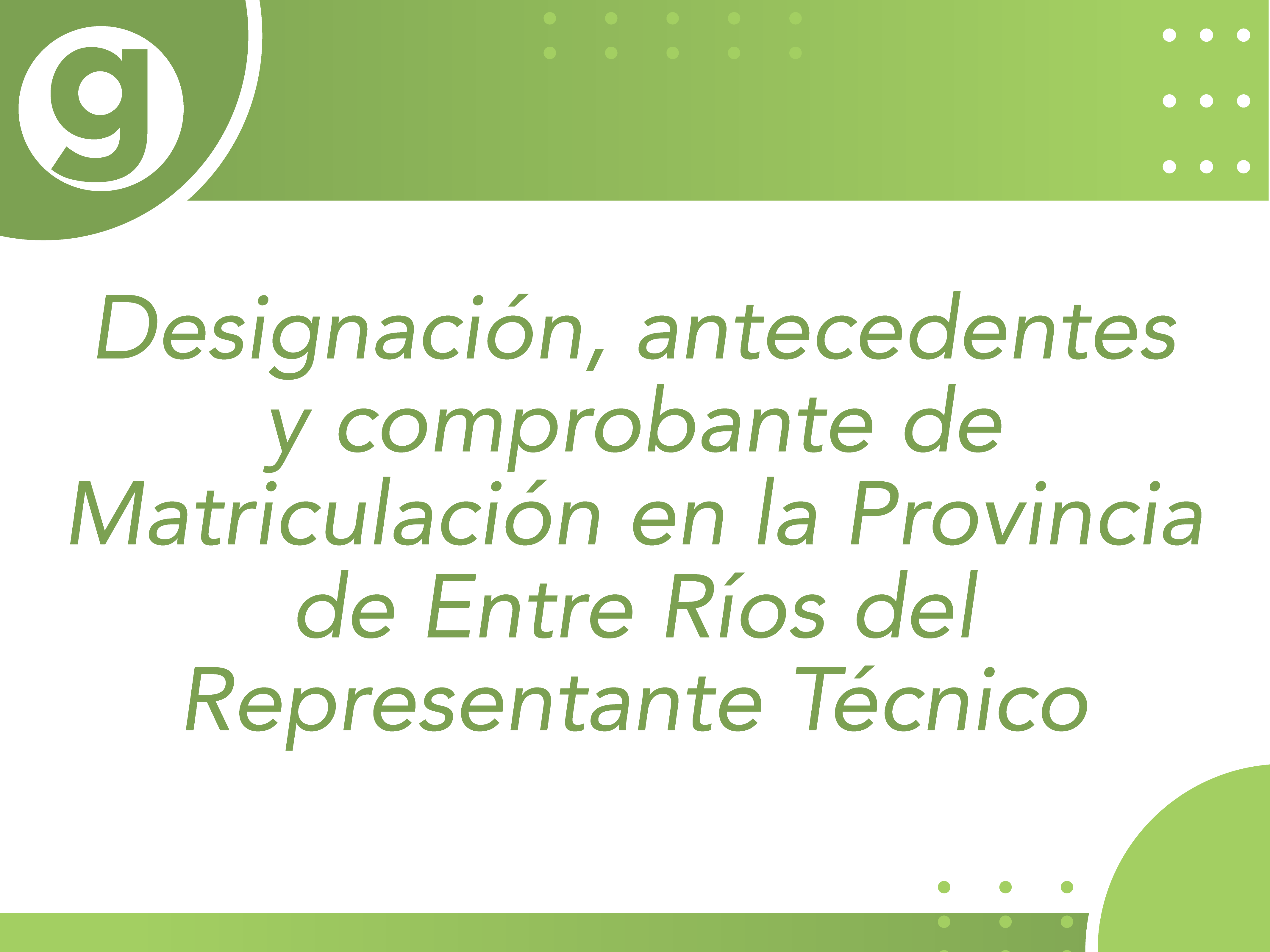 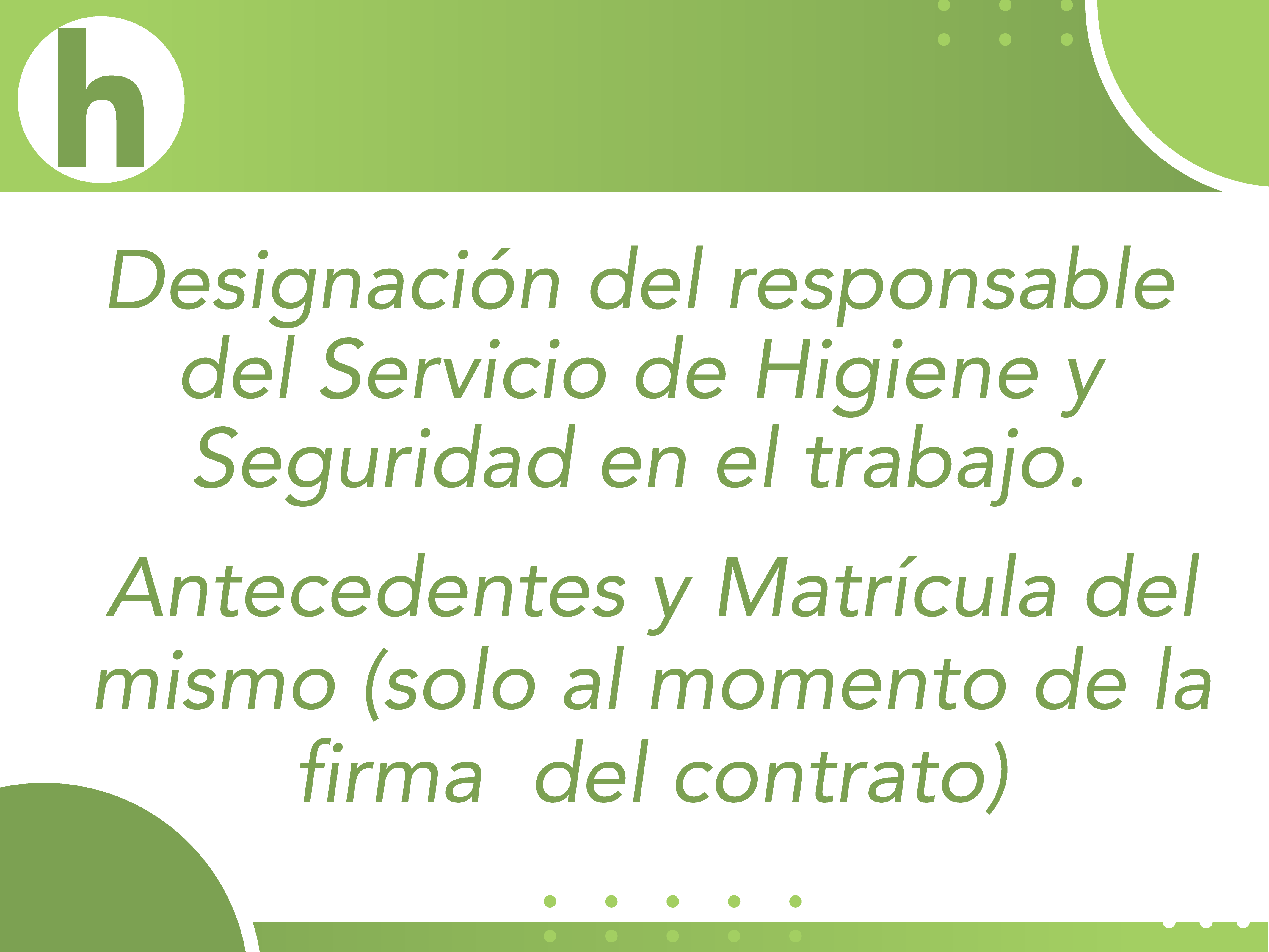 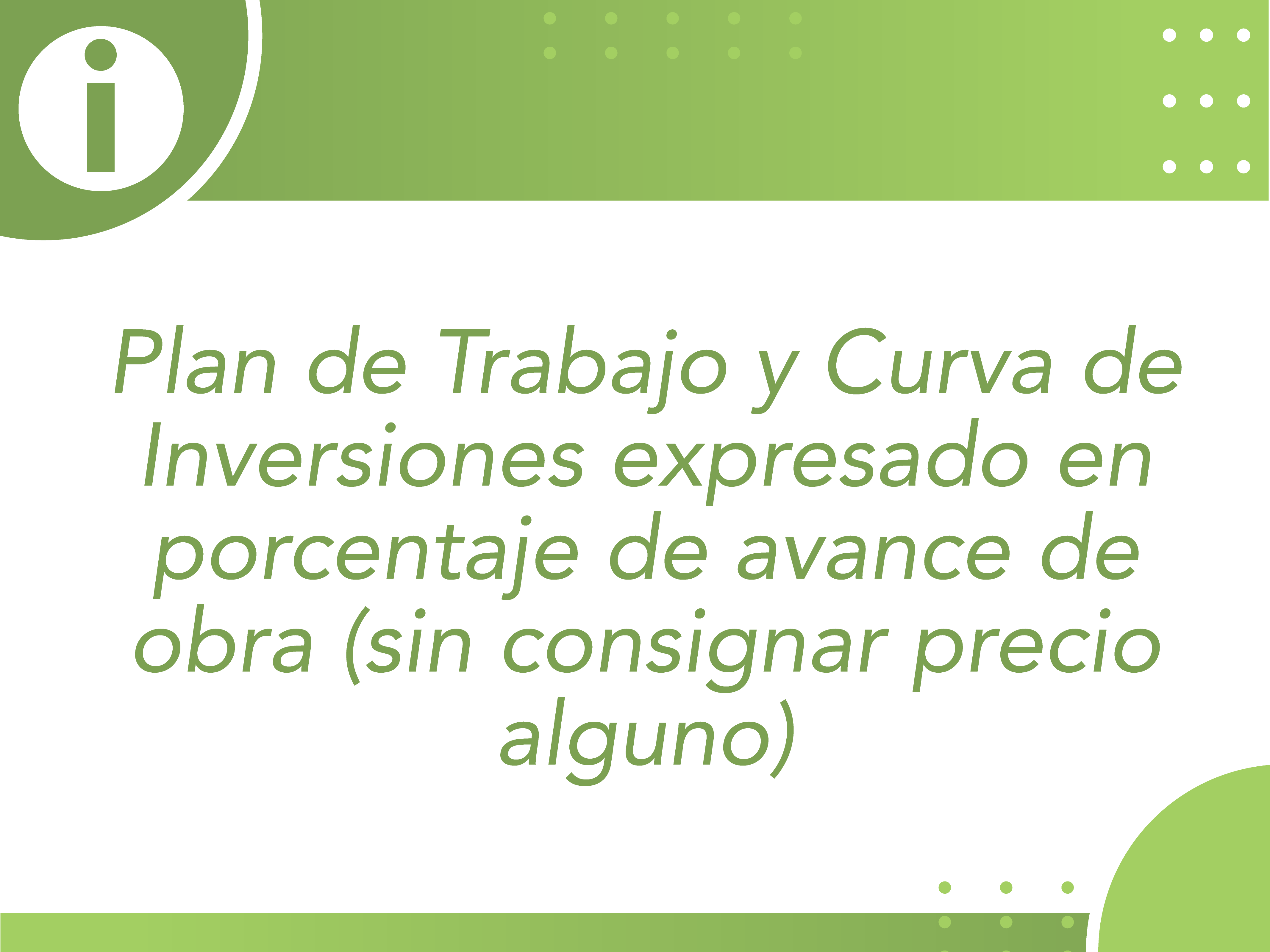 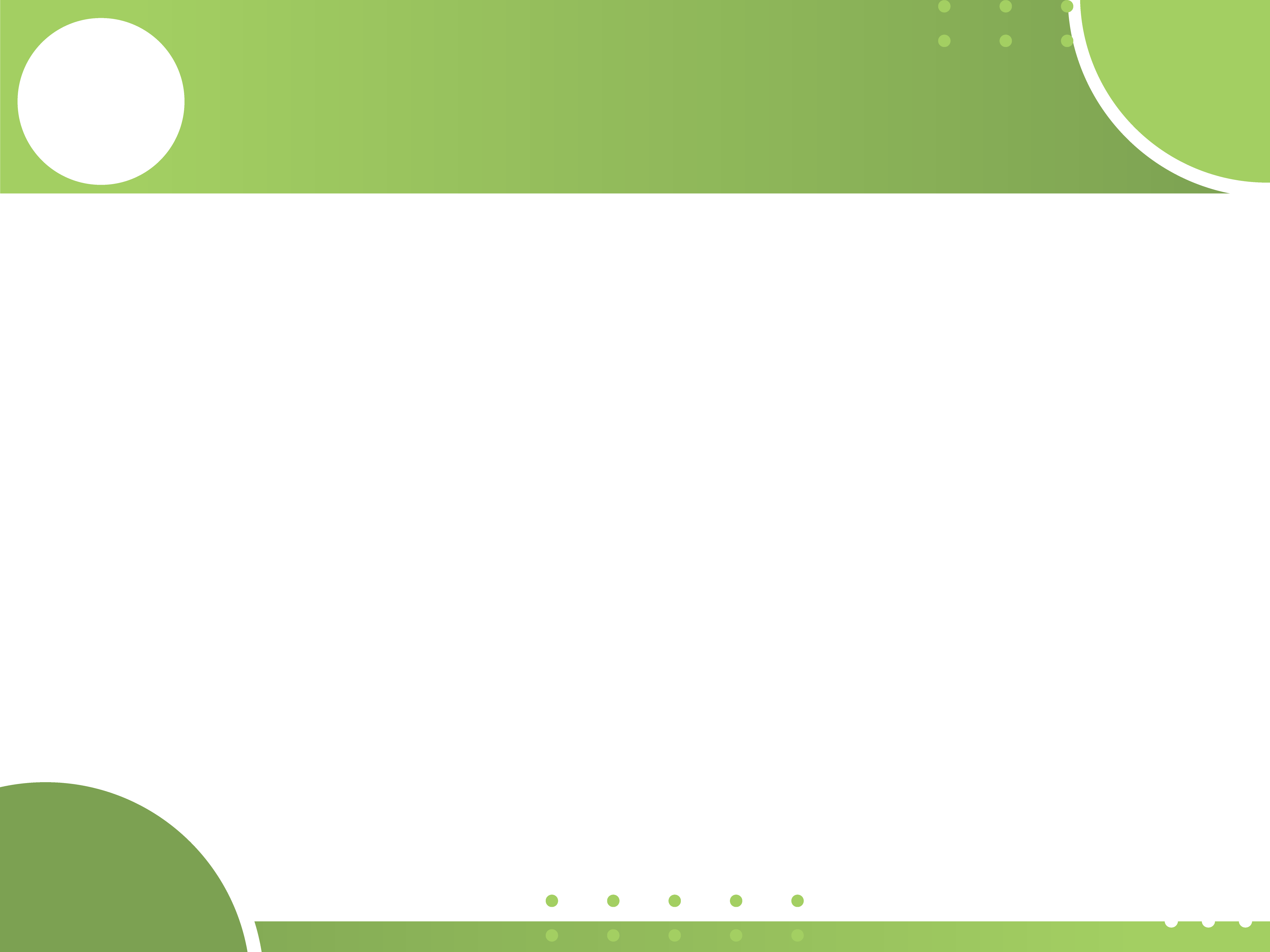 j
Detalle del Equipo que el oferente compromete para la ejecución de la obra, debiendo como mínimo tener los solicitados en  el Pliego de Condiciones Particulares
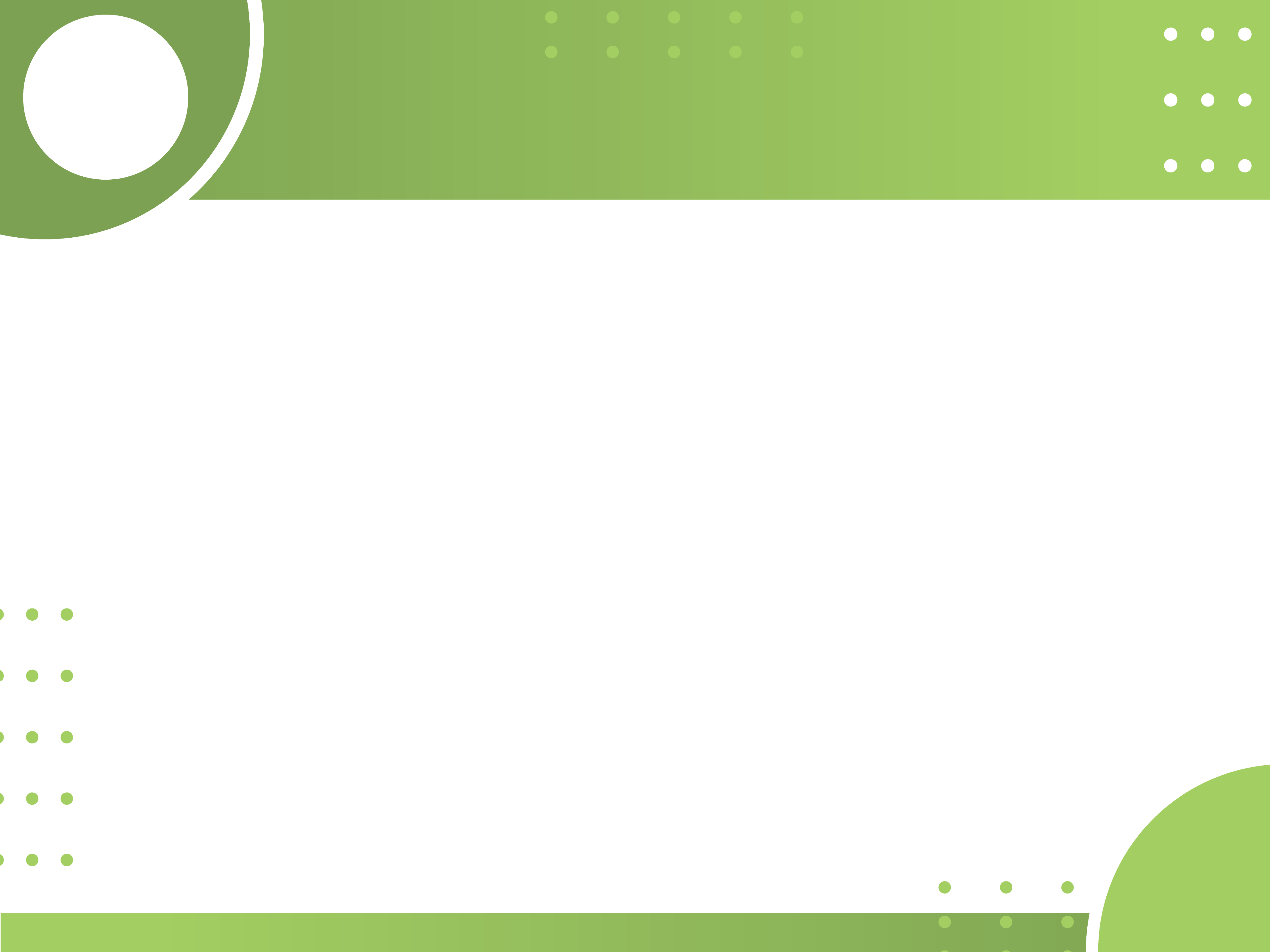 k
Documento Licitatorio y todas las aclaraciones (circulares) firmado por Representante Legal y Técnico (en prueba de pleno conocimiento), certificadas por Escribano Público 
Declaración Jurada de conocer el lugar y las condiciones en que se realizará la obra
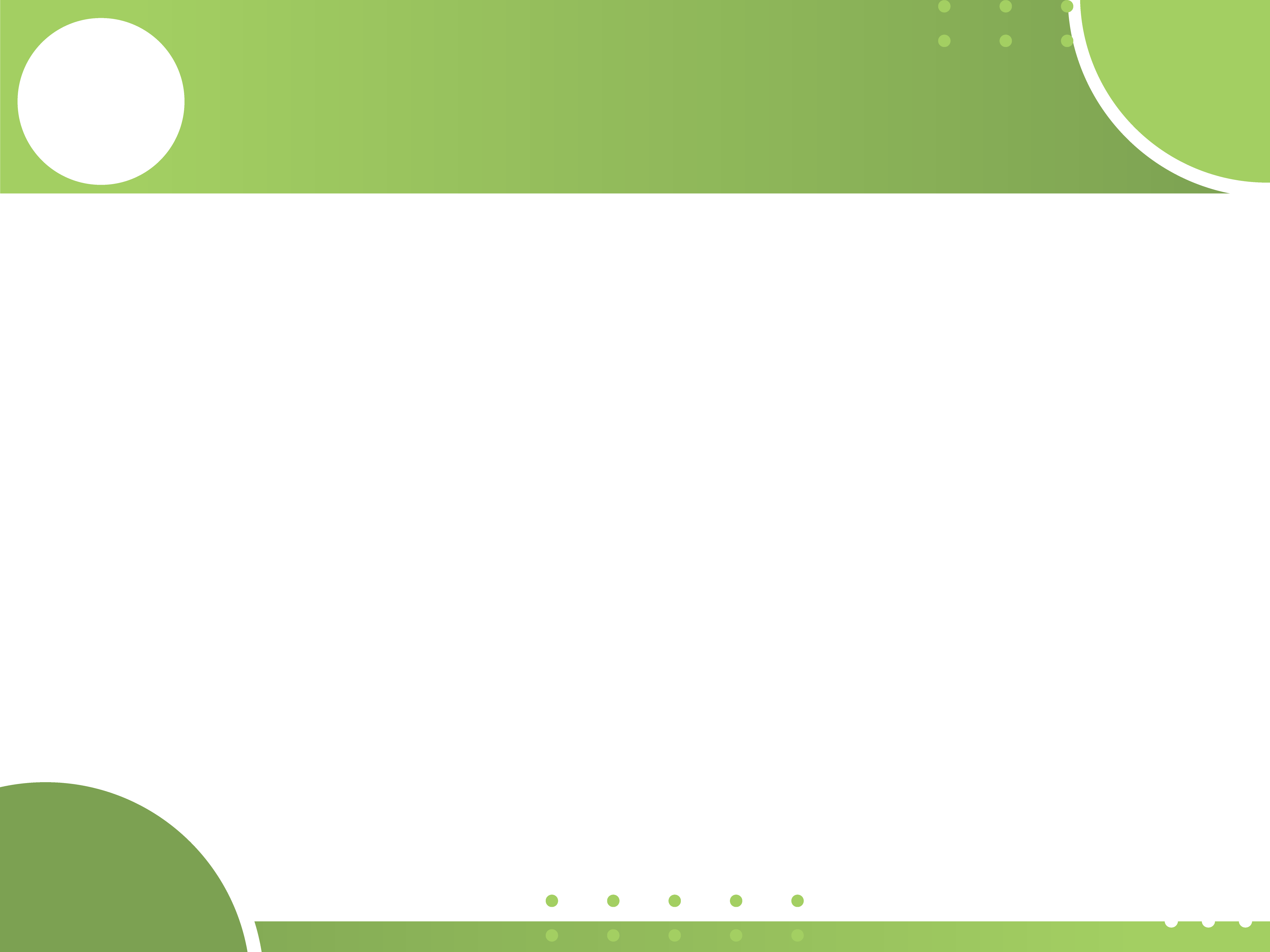 l
Cumplimiento de la Ley Provincial N° 9353 (en caso de corresponder) 3 años en la Provincia de Entre Ríos
m
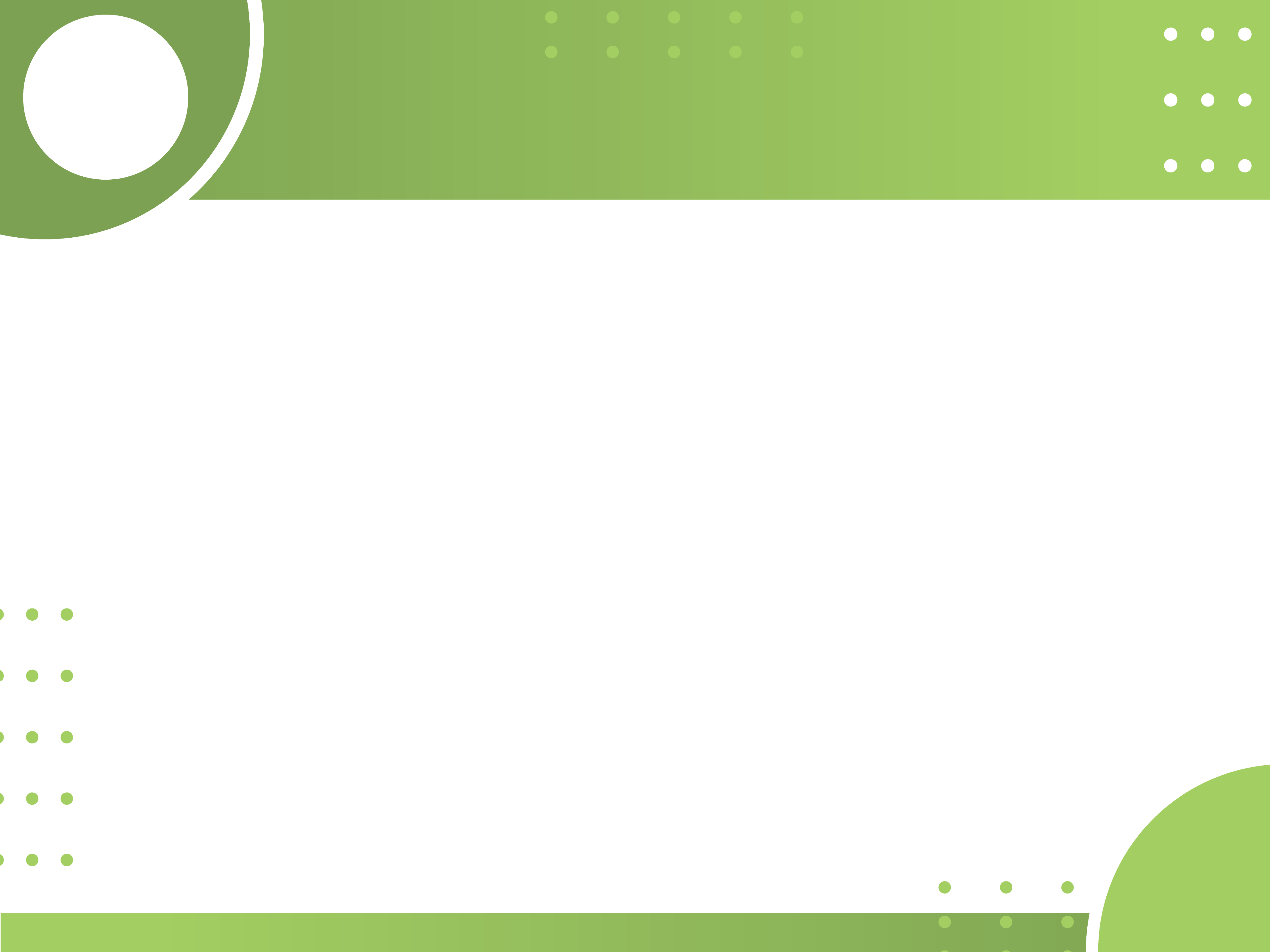 Las firmas del Representante Legal y Técnico certificadas por Escribano Público (o Juez de Paz)
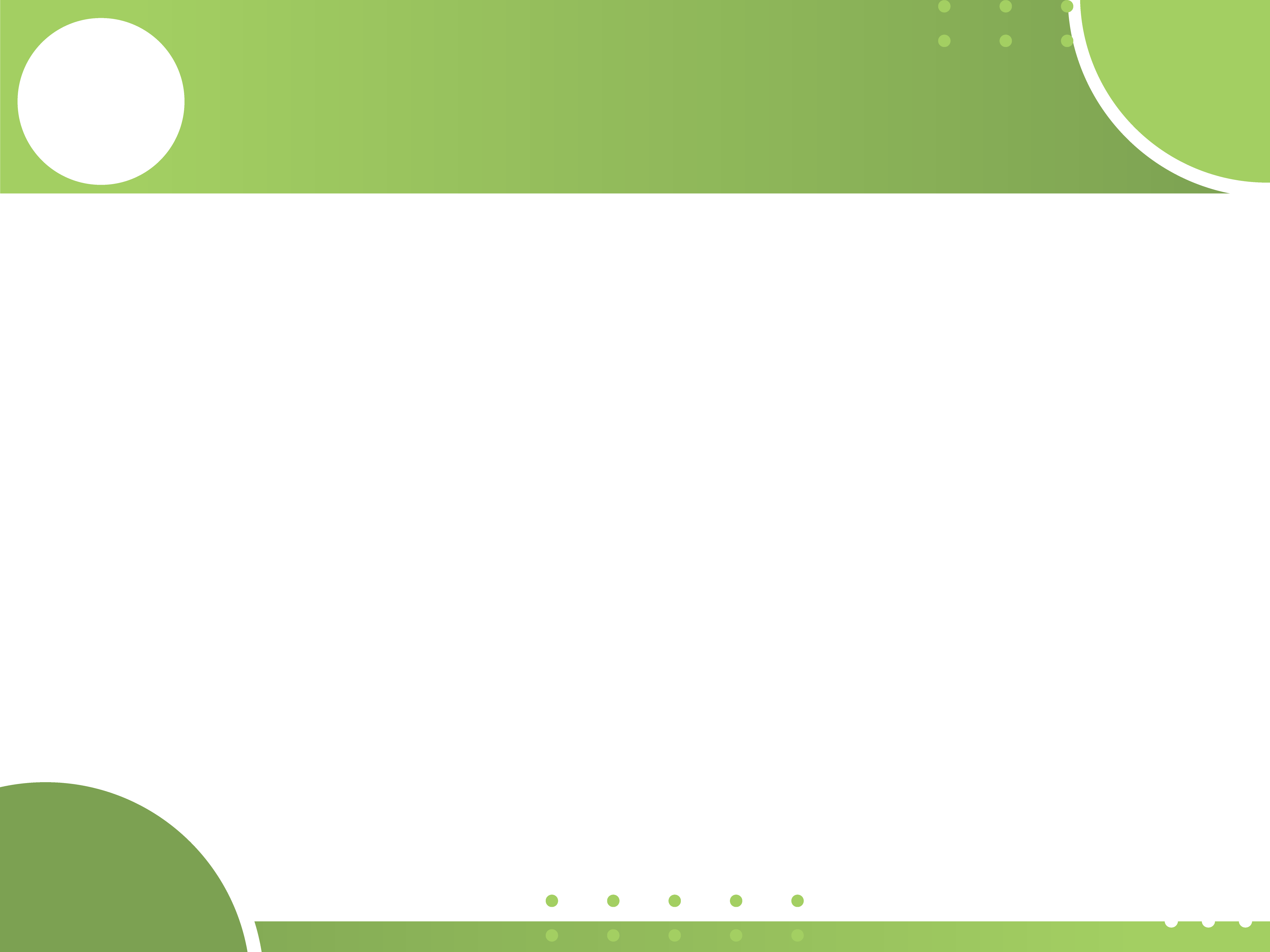 n
Nota de mantenimiento de Oferta (en los términos del art. 18 P.G.C – 60 días corridos desde la fecha de la Licitación)
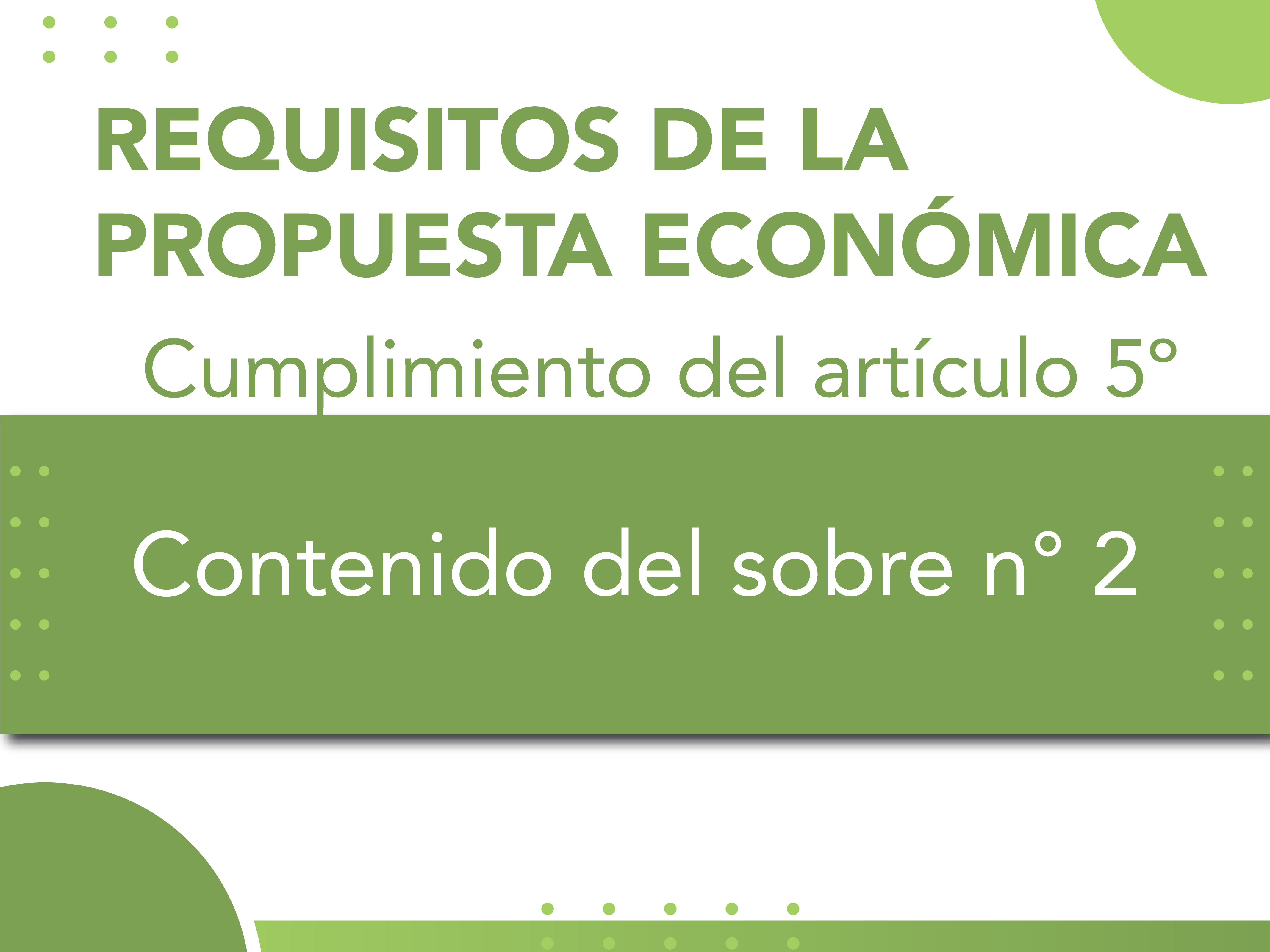 a
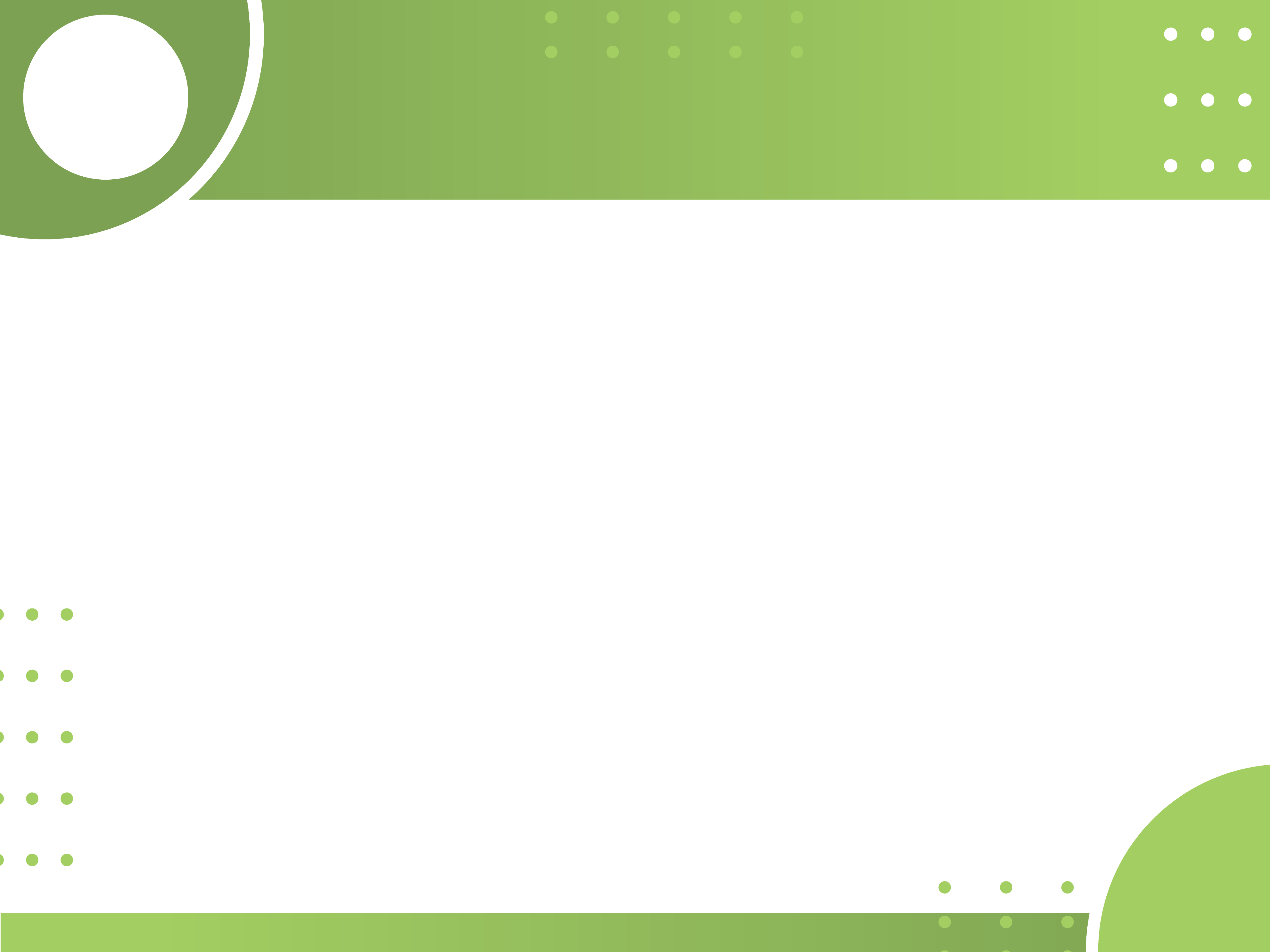 Formulario de cotización de Obra: planilla de propuesta económica discriminada por ítem, sellada y firmada por el proponente y Director Técnico con indicación de los precios unitarios en números y letras (en caso de discrepancia se toma la letra)
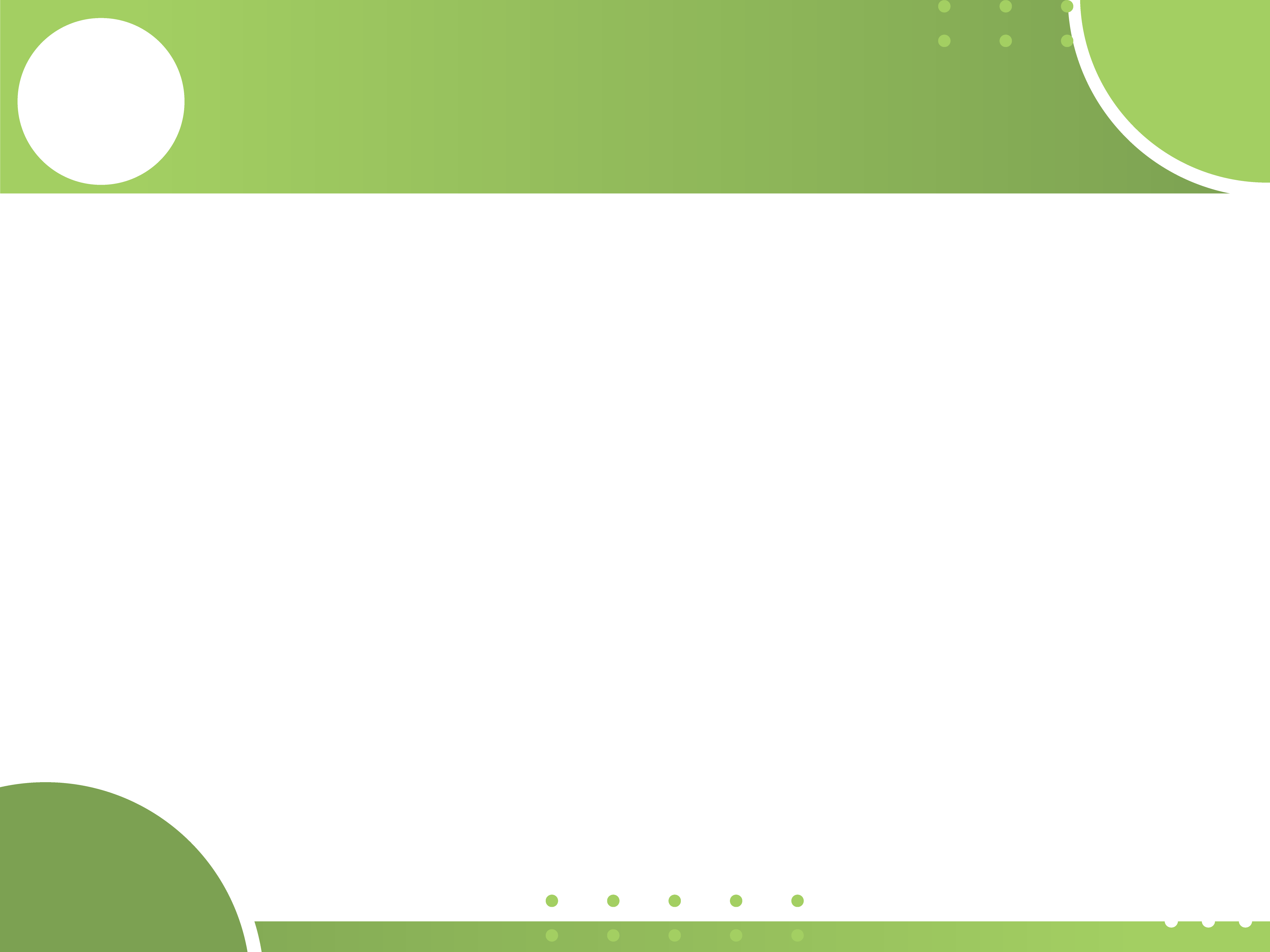 b
Análisis de precios de cada ítem de la oferta excepto los que no superen el 2% del monto total y que en su conjunto un superen el 5%, firmados por el proponente y Director Técnico)
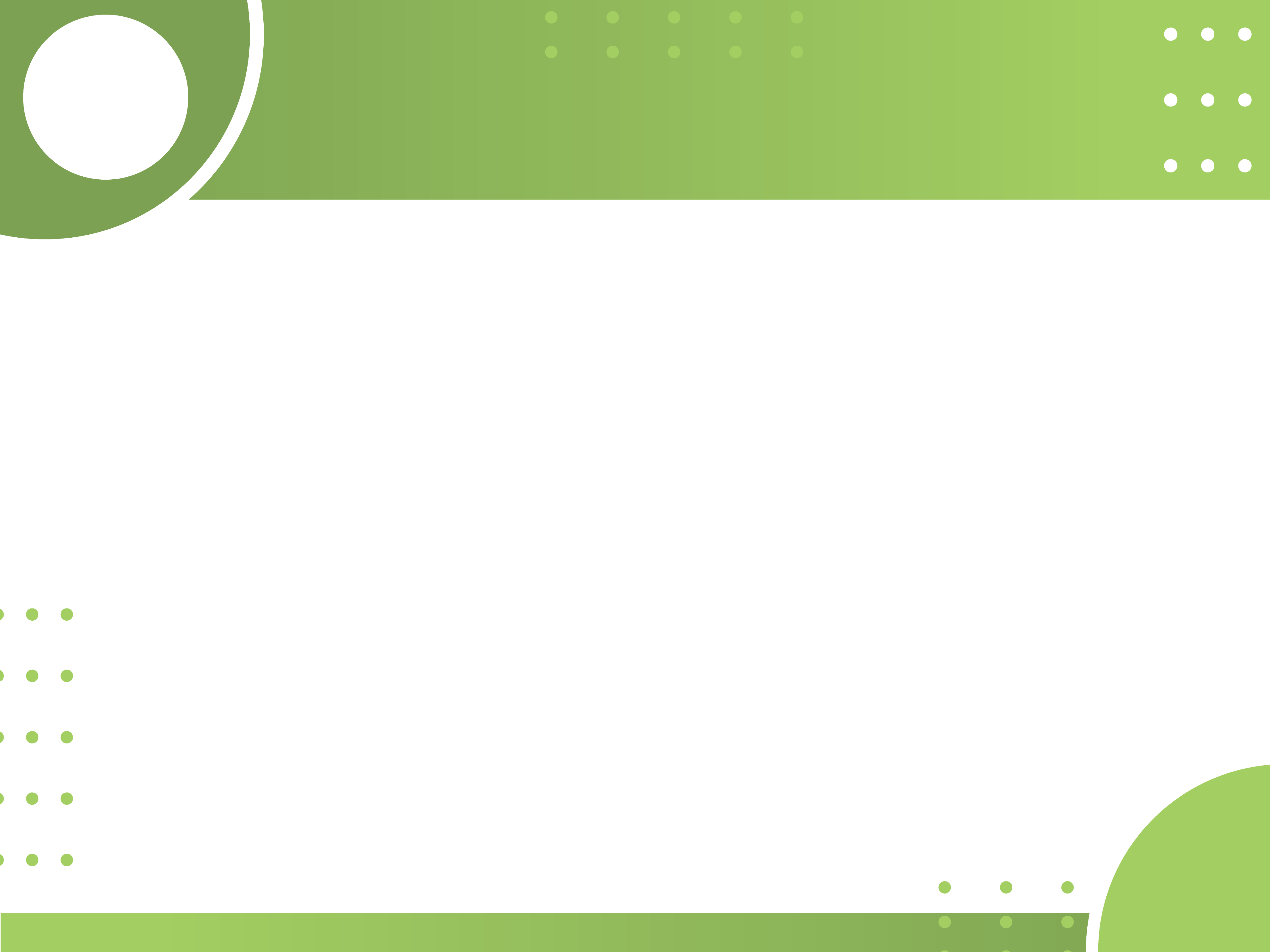 c
Curva de inversiones expresada en pesos, como consecuencia de aplicarle al plan de trabajos, los valores unitarios y totales cotizados para cada item
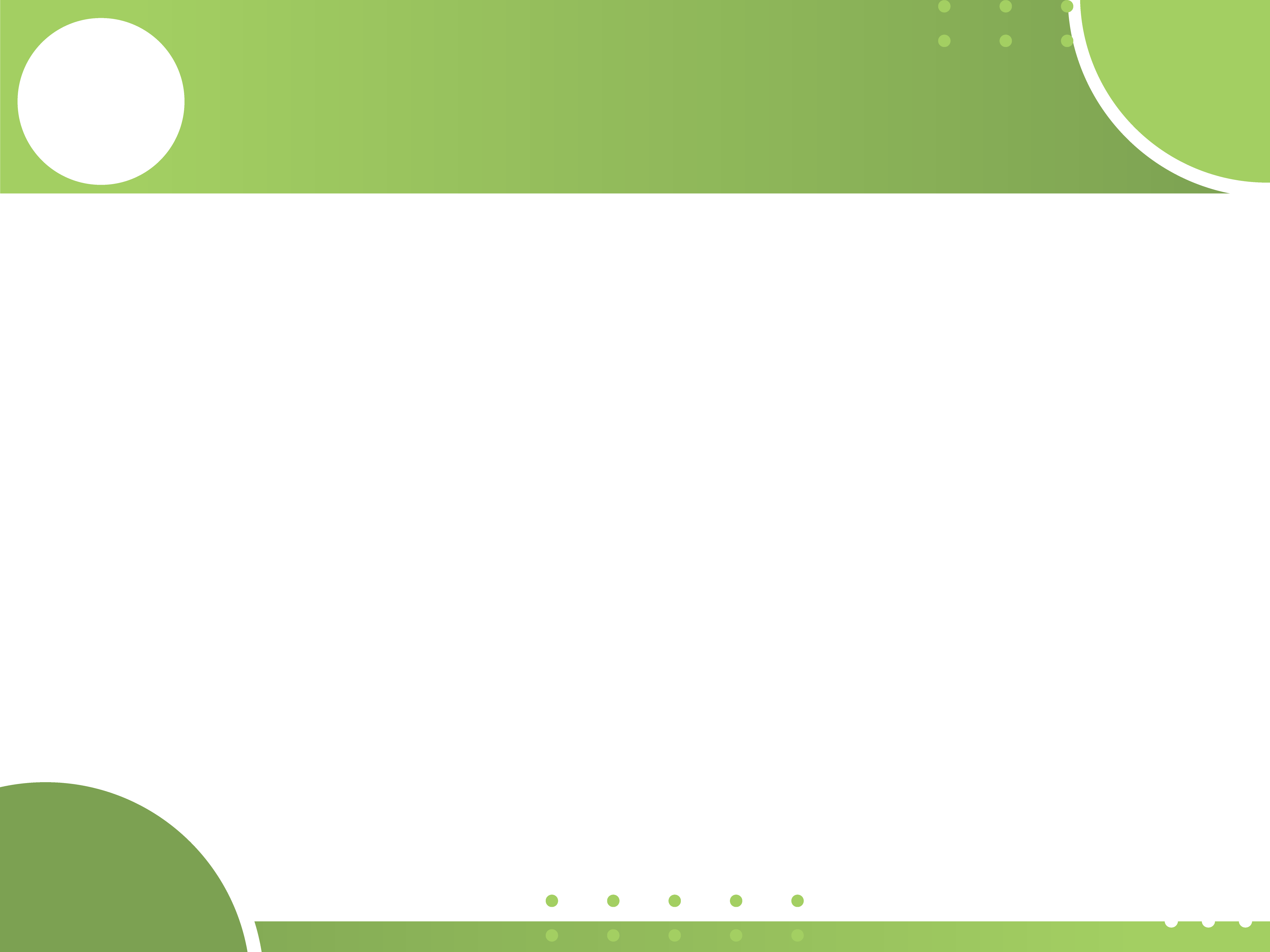 d
Precios de referencia asociados a cada insumo incluido en los análisis de precios, de conformidad con el artículo 7º del decreto 2715/16MPIyS
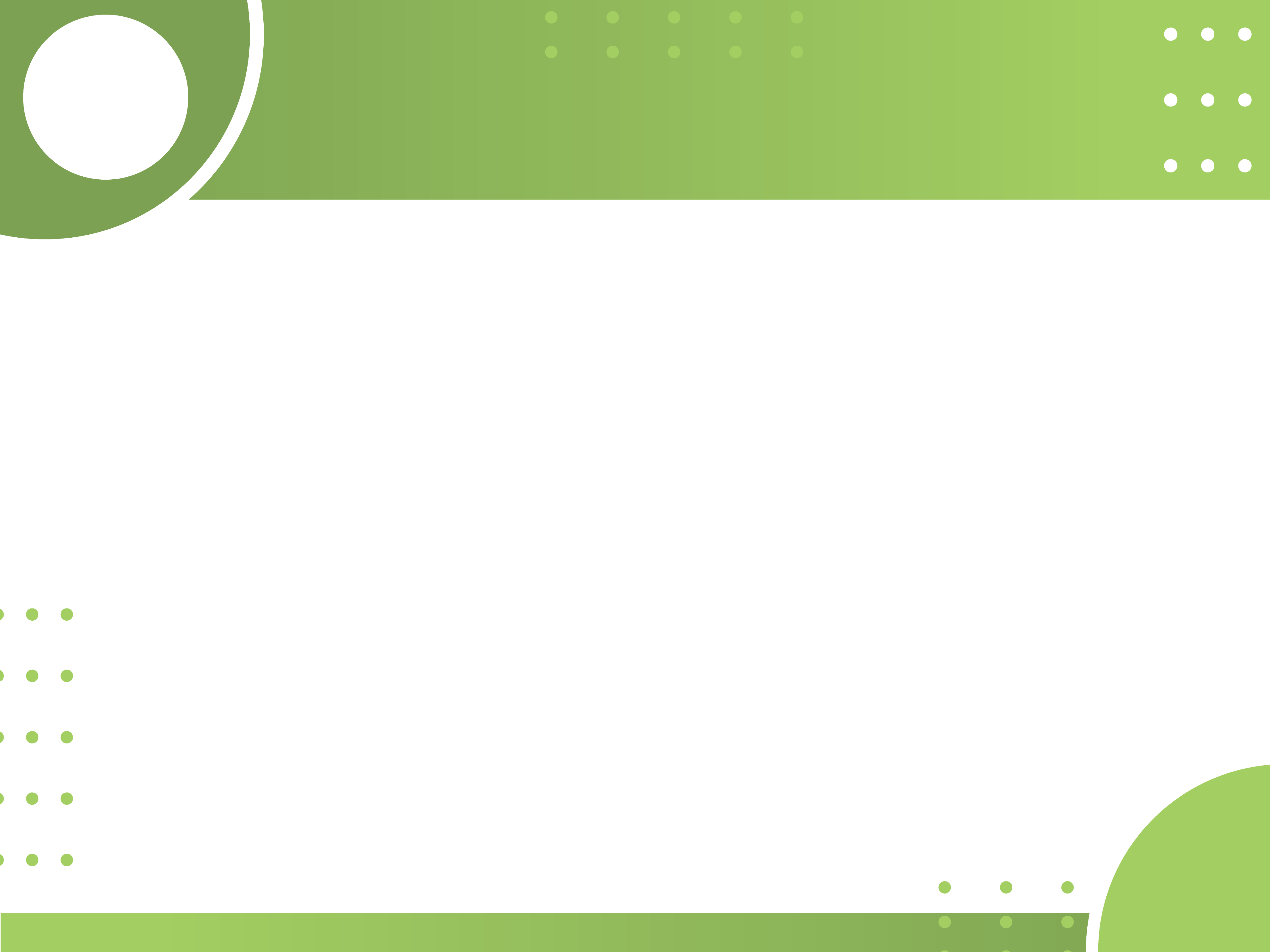 e
Presupuesto desagregado por ítem y análisis de precios o estructura de costos en soporte digital (cd/pendrive)
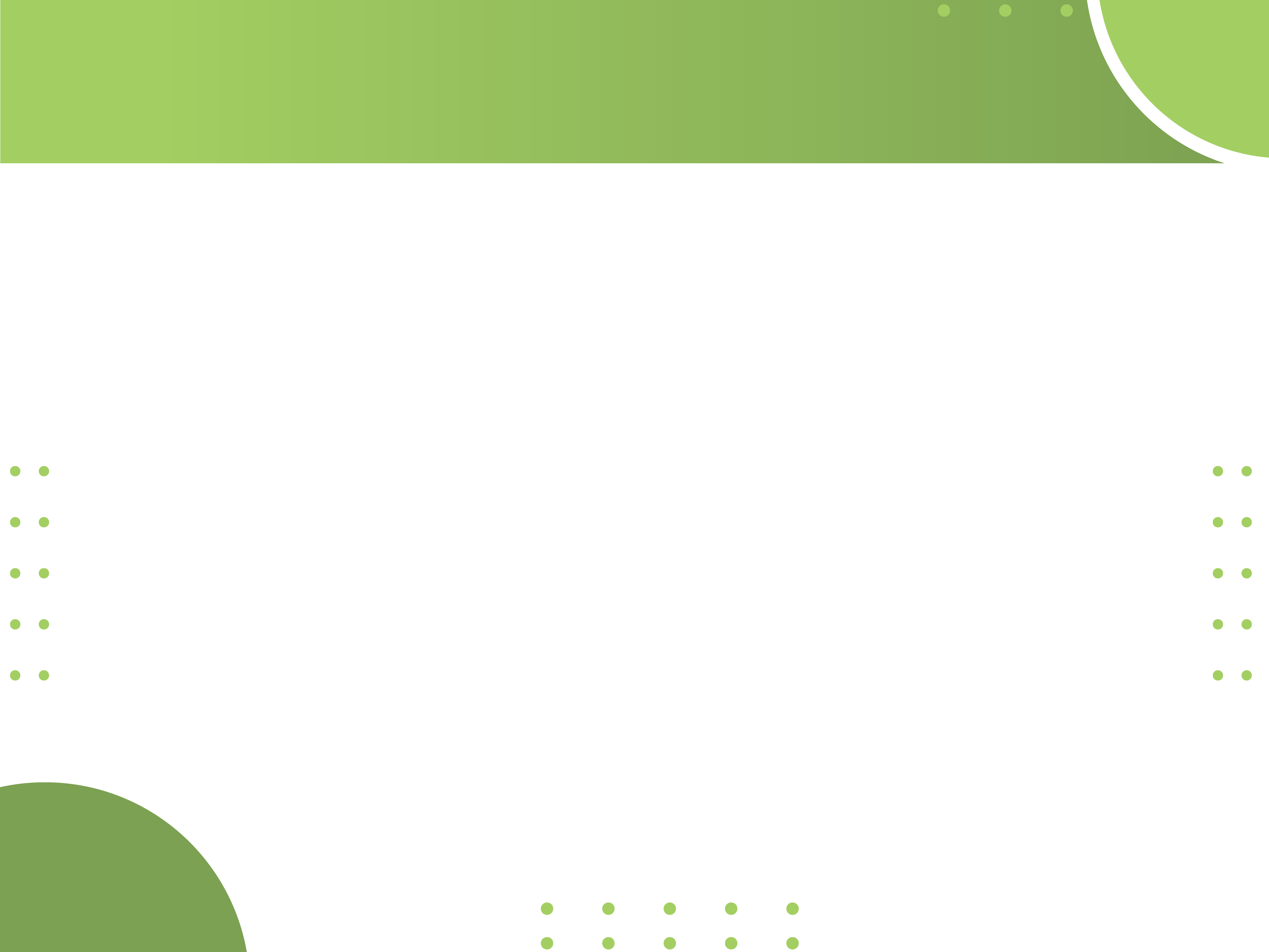 La falta de presentación de los puntos señalados en el sobre N° 2 implica la descalificación inmediata de la oferta.
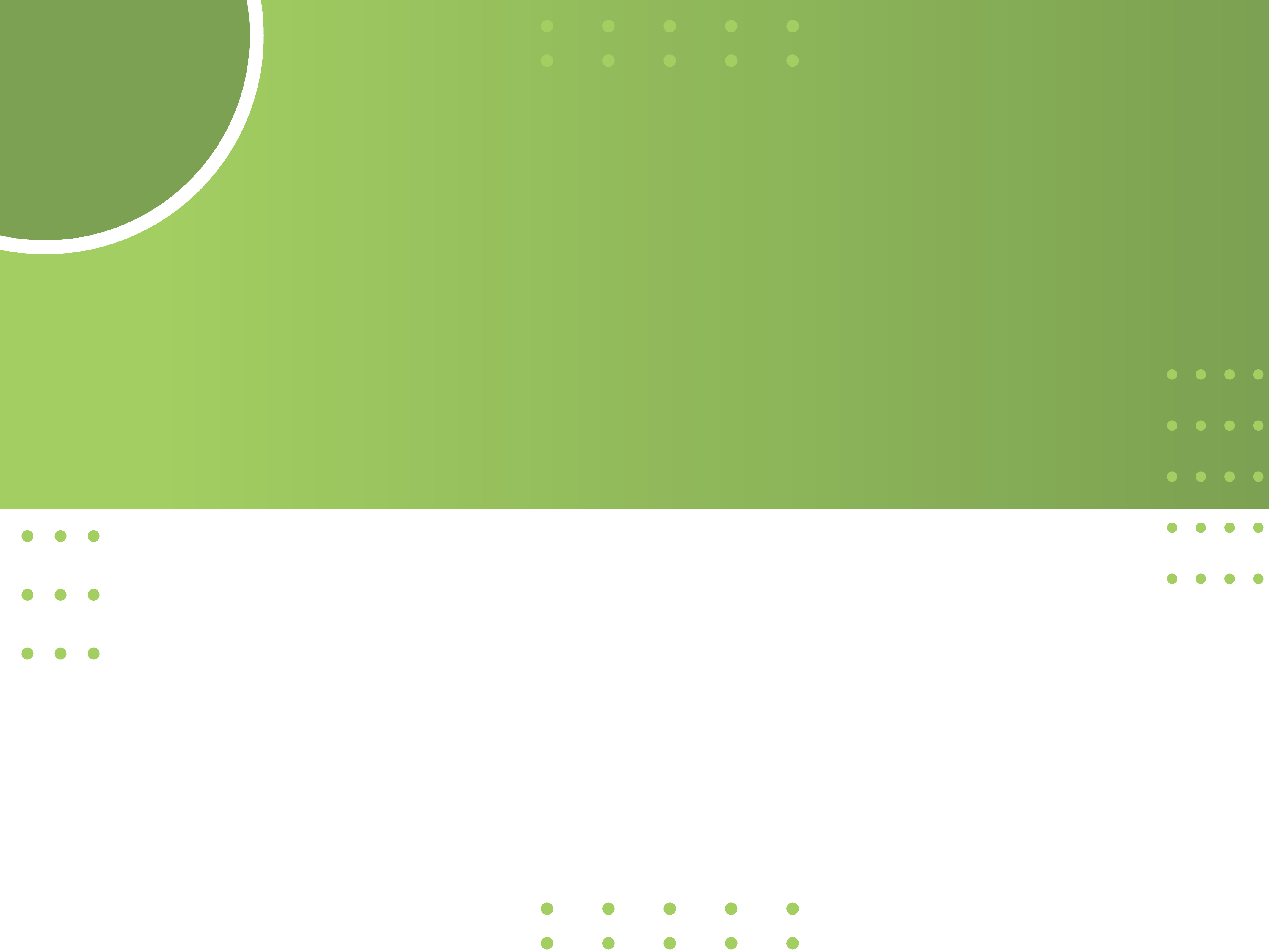 GRACIAS
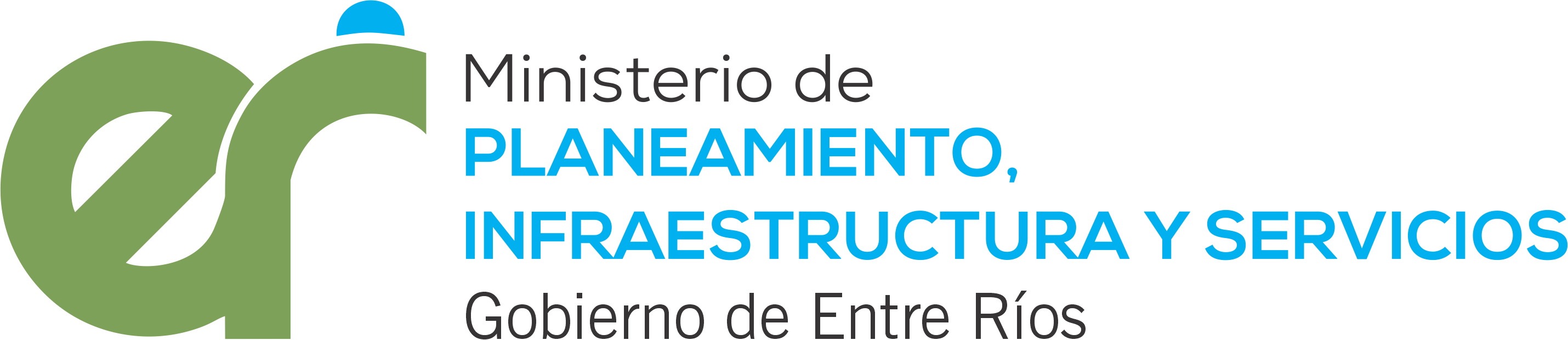